COUNTING ANIMALS
ひき		small animals
とう　	large animals
わ　		birds
Created by Inge Foley
いっぴき
にひき
さんびき
よんひき
ごひき
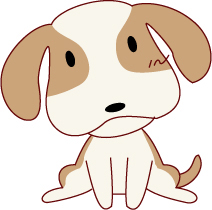 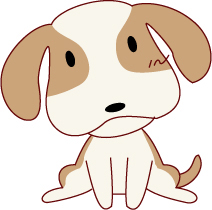 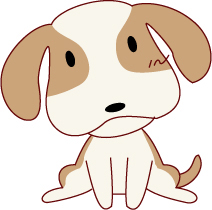 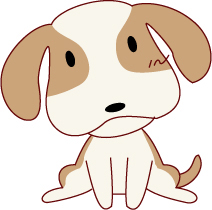 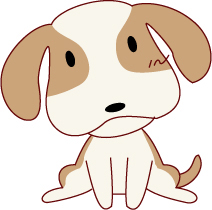 ろっぴき
ななひき
はっぴき
きゅうひき
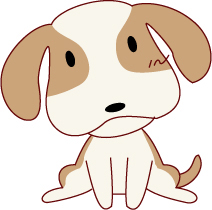 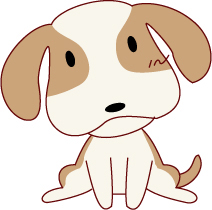 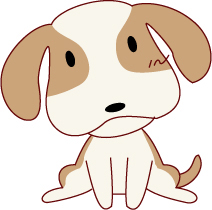 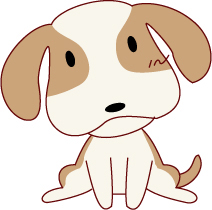 じゅっぴき
なんびき
？
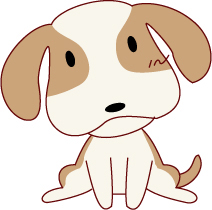 ひき 　　匹　small animalseg. dogs, cats, mice, rabbits, snakes, frogs, fish, turtles
なんびき　いますか。
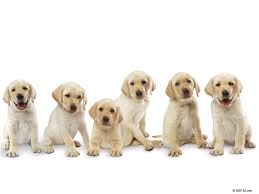 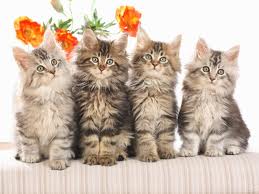 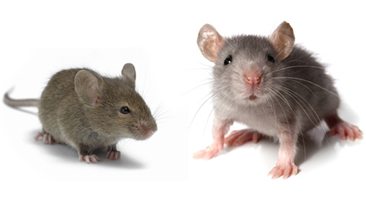 なんびき　いますか。
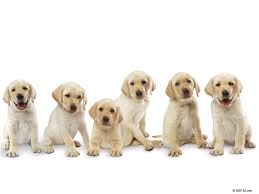 いぬは　ろっぴき　います。
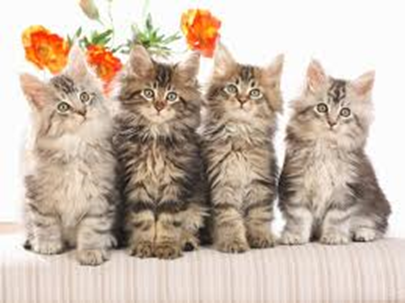 ねこは　よんひき　います。
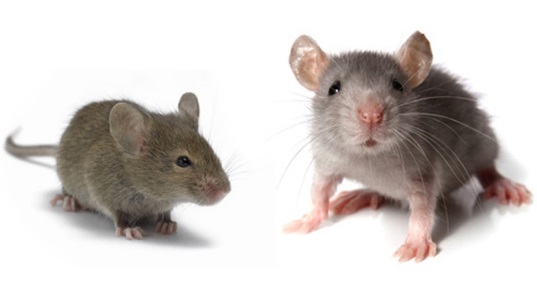 ねずみは　にひき　います。
いっとう
にとう
さんとう
よんとう
ごとう
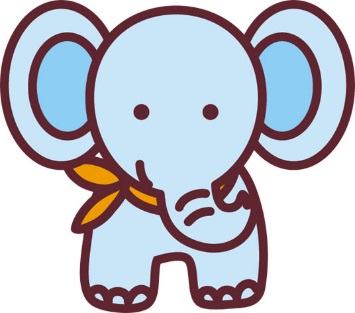 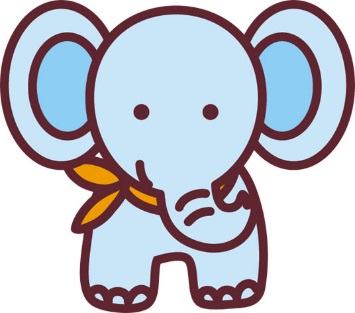 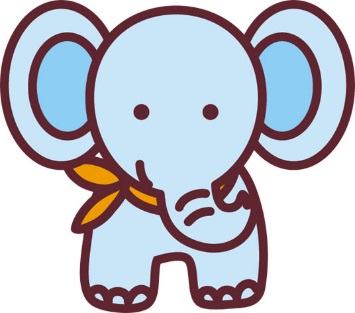 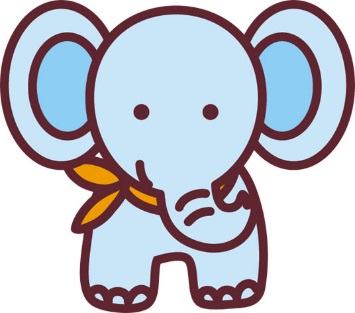 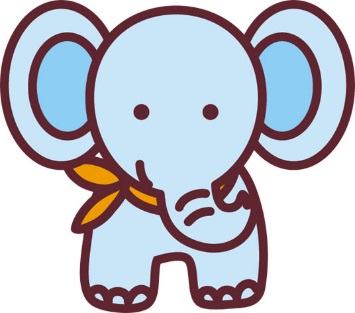 ろくとう
ななとう
はっとう
きゅうとう
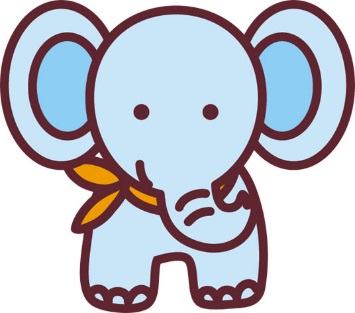 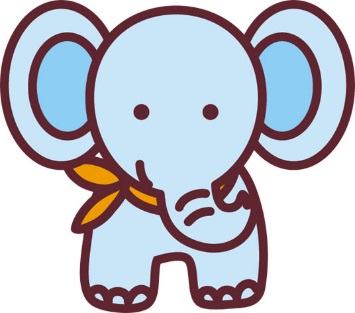 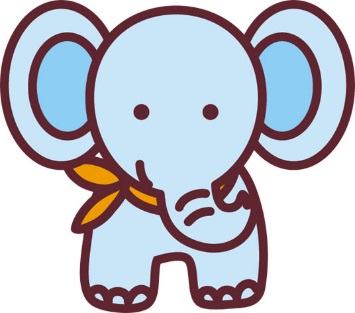 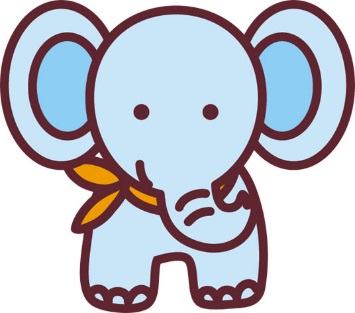 じゅっとう
なんとう
？
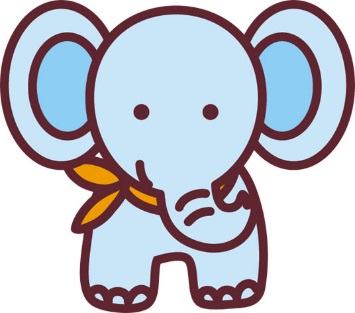 とう　　頭　large animalseg. elephants, horses, cows, giraffes, crocodiles,
なんとう　いますか。
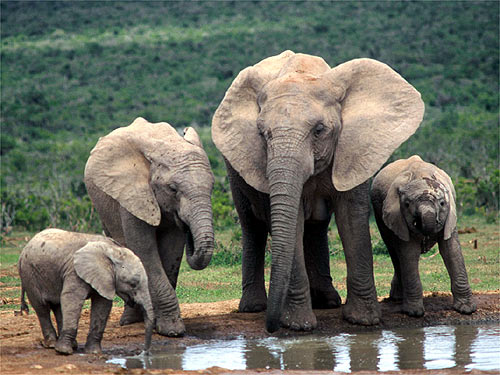 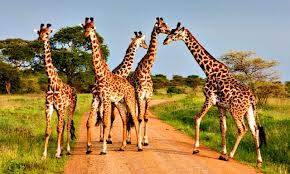 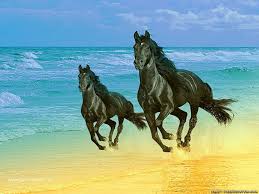 なんとう　いますか。
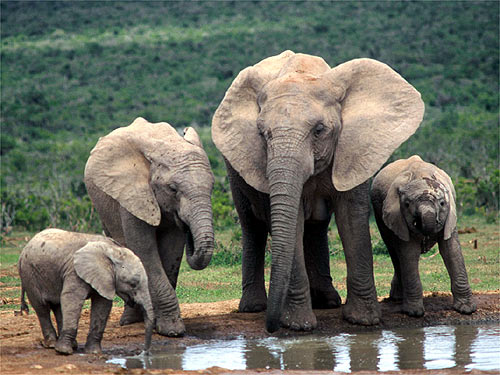 ぞうは　よんとう　います。
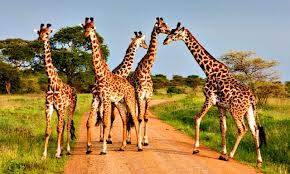 きりんは　ごとう　います。
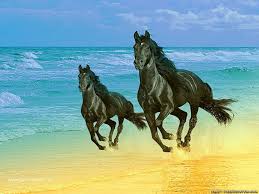 うまは　にとう　います。
いちわ
にわ
さんわ
よんわ
ごわ
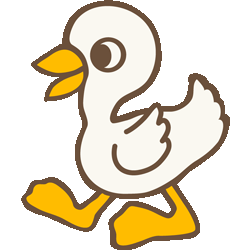 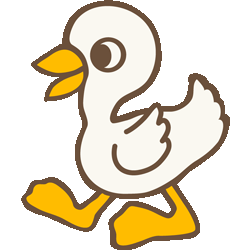 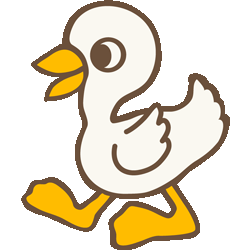 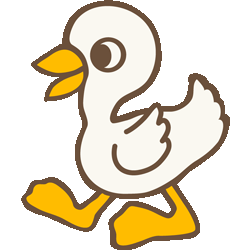 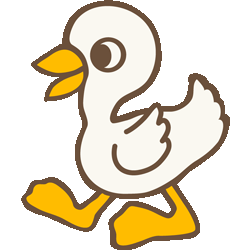 ろくわ
ななわ
はちわ
きゅうわ
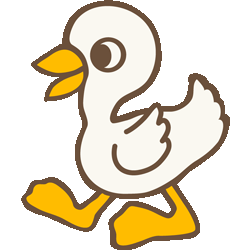 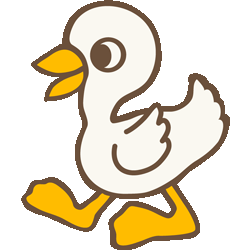 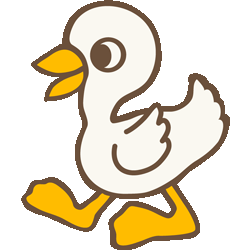 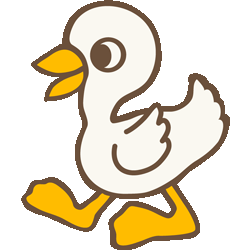 じゅうわ
なんわ
？
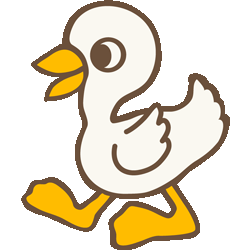 わ　　羽　birdseg. ducks, pelicans, eagles, seagulls, chickens
なんわ　いますか。
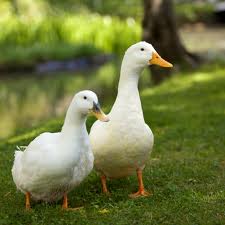 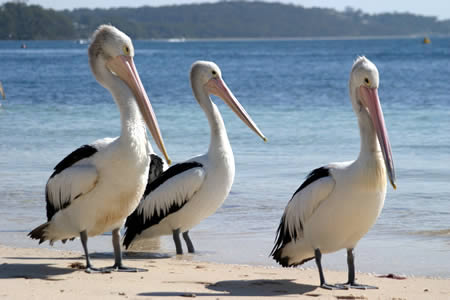 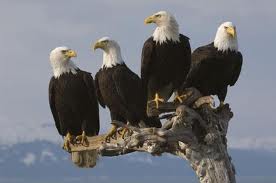 なんわ　いますか。
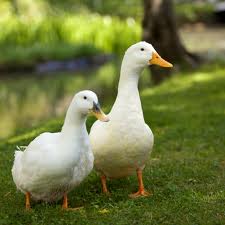 あひるは　にわ　います。
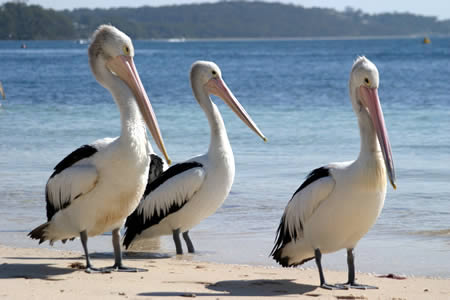 ペリカンは　さんわ　います。
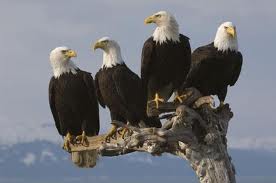 わしは　よんわ　います。
なんびき　How many?
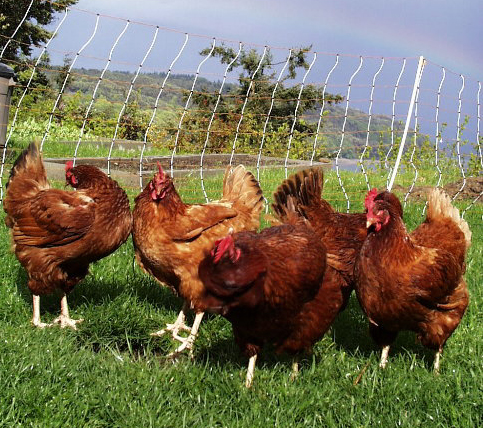 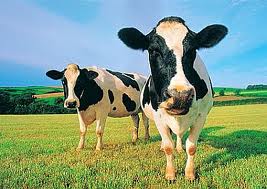 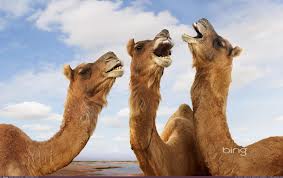 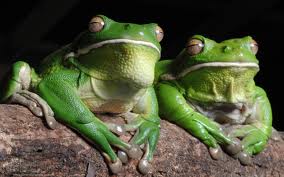 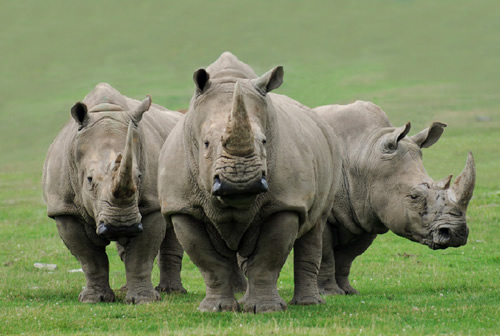 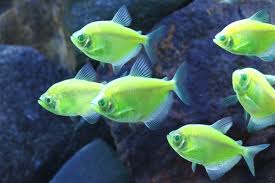 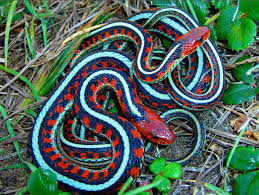 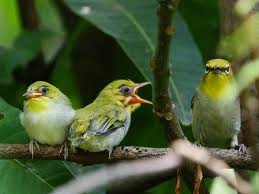 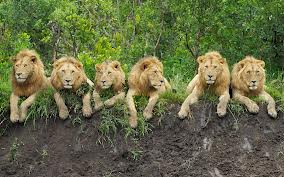 いくつ？　How many?
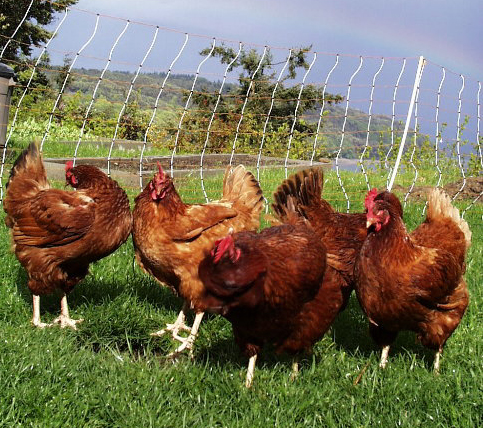 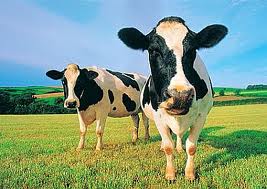 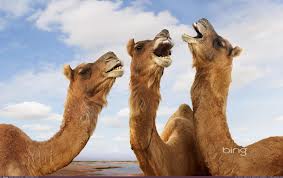 にわとりは　ごわ　います。
らくだは　さんとう　います。
うしは　にとう　います。
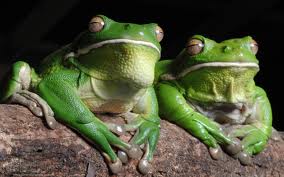 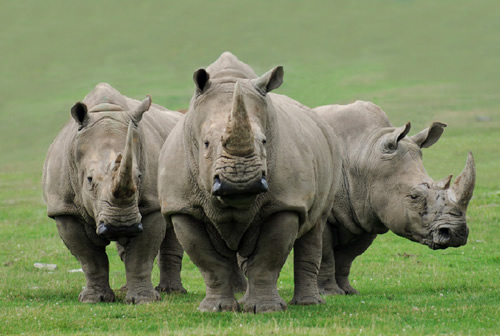 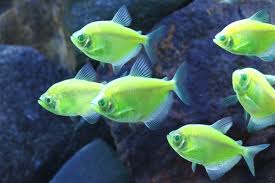 かえるは　にひき　います。
さいは　さんとう　います。
さかなは　ろっぴき　います。
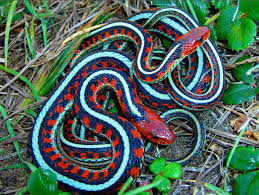 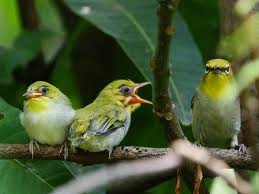 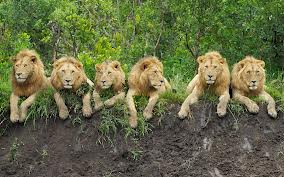 へびは　にひき　います。
ことりは　さんわ　います。
ライオンは　ろくとう　います。